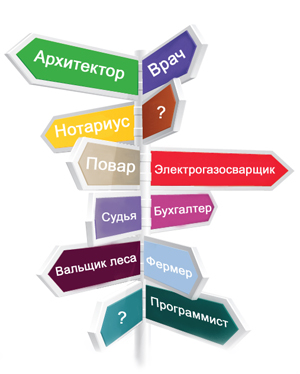 КУДА ПОЙТИ УЧИТЬСЯ?
КЫШТОБАЕВА 
НАЗГУЛЬ ДЖАМАЛБЕКОВНА
ПСИХОЛОГ ШГ №24
САМООПРЕДЕЛЕНИЕ В БУДУЩЕЙ ПРОФЕССИИ
САМООПРЕДЛЕНИЕ ЛИЧНОСТИ – ЭТО СОЗНАТЕЛЬНЫЙ , САМОСТОЯТЕЛЬНЫЙ ВЫБОР ЧЕЛОВЕКОМ ЖИЗНЕННОГО ПУТИ И ПОЗИЦИЙ, КОТОРЫХ ОН ПРИДЕРЖИВАЕТСЯ В РАЗЛИЧНЫХ. ВЫБОР ЦЕННОСТЕЙ, НРАВСТВЕННЫХ НОРМ, ПРОФЕССИИ, РЕЛИГИИ, УСЛОВИЙ ЖИЗНИ. В ПРОЦЕССЕ МЫ ОТВЕЧАЕМ СЕБЕ НА ВОПРОСЫ, ТАКОГО ХАРАКТЕРА КАК: «КЕМ БЫТЬ?», «КАКИМ БЫТЬ?». 
ПРОФЕССИОНАЛЬНОЕ САМООПРЕДЕЛЕНИЕ – НАЧИНАЕТСЯ С ВЫБОРА БУДУЩЕЙ ПРОФЕССИИ, В КОТОРОЙ ОН БУДЕТ В ДАЛЬНЕЙШЕМ РАСТИ И РАЗВИВАТЬСЯ. СОЗНАТЕЛЬНЫЙ ВЫБОР ПРОФЕССИИ И ДЕЛА ЖИЗНИ.
 ХОЧУ БЫТЬ: АКТЕРОМ?, ВРАЧОМ? АРХИТЕКТОРОМ? ЖУРНАЛИСТОМ? ПИАР-МЕНЕДЖЕРОМ? ИЛИ ИЕТЬ СОБСТВЕННЫЙ БИЗНЕС?
ПОДУМАТЬ, ПОНЯТЬ СВОИ ЖЕЛАНИЯ, СООТНЕСТИ СВОИ СПОСОБНОСТИ И ВОЗМОЖНОСТИ И РЕШИТЬ, КАКОЙ ВИД БУДУЩЕЙ ДЕЯТЕЛЬНОСТИ ТЫ ПРЕДПОЧИТАЕШЬ? 
 ПРОСМОТРИ ПЕРЕЧЕНЬ СПУЗов, ССУЗов, И РЕШИ.
ПЕРЕЧЕНЬ СПУЗов, ССУЗОВ г.бишкек
БКАМС-Бишкекский колледж архитектуры менеджмента в строительстве.
БФЭТ –Бишкекский финансово-экономический колледж.
БАДК- Бишкекский автомобильно – дорожный колледж им.К.Кольбаева
БТК – Бишкекский технический колледж.
АТК- Агро-технический колледж им. С.Ибраимова.
Политехнический колледж МУКа.
Колледж при институте Инновационных Профессий –ИИП.     
Кыргызско-Корейский колледж.
Колледж КГУСТА им. Н.Исанова.
Колледж КРСУ.
Колледж Кыргызско-Российской академии образования.
Профессиональный колледж ИСИТО.
Социально –экономический колледж ИСРиП.
Колледж экономики, дизайна и информационных систем.
Колледж академии туризма.
Бишкекский технолого-архитектурный колледж.
Бишкекский колледж гуманитарных и социальных наук.
Кыргызское Государственное художественное училище  им.С.А. Чуйкова.
Бишкекский колледж телекоммуникаций.
Юридический колледж КГЮА.
Бишкекский колледж компьютерных систем и технологий
ПРОФЕССИОНАЛЬНЫЕ ЛИЦЕИ
Профессиональный лицей № 3.
Профессиональный лицей № 4.
Профессиональный лицей № 10.
Профессиональный лицей №18.
Профессиональный лицей № 20.
Профессиональный лицей № 75.
Профессиональный лицей № 91.
Профессиональный лицей № 93.
Профессиональный лицей № 94.
Профессиональный лицей № 97.
Профессиональный лицей № 98.
Профессиональный лицей № 99.
БКАМС-Бишкекский колледж архитектуры и менеджмента в строительстве.
Адрес: г. Бишкек, ул. Льва Толстого 62.                                                                          Телефоны: (0312) 59 00 40, 59 01 42,  930268.    Эл. почта: info@bkams.kg
Факультеты:
1.ПЦК 270103 «Строительство и эксплуатация зданий и сооружений»
2.ПЦК 250403 «Монтаж и эксплуатация внутренних сантехнических устройств и вентиляции».
3.ПЦК 250403  «Технология деревообработки, дизайн и конструирование мебели»
Направление подготовки «Строительство».  Квалификация «Техник».
4. ПЦК 270111 «Монтаж и эксплуатация оборудования и систем газоснабжения».
Квалификация «Техник».
5. ПЦК 270101 «Информационно-строительный инжиниринг».
Направление подготовки «Строительство».       Квалификация «Техник-сметчик»
Срок обучения: на базе 9 класса 2 года 10 месяцев (контракт, бюджет),                            на базе 11 класса 1 год 10 месяцев (контракт).
Вступительные: бланочное тестирования/математика, по кыргызскому и русскому языку.
6. ПЦК 270301 «Архитектура»
Направление подготовки «Строительство». Квалификация «Техник».
7. ПЦК 070602 «Дизайн архитектурной среды»
Направление подготовки «Строительство».  Квалификация  «Дизайнер».
Срок обучения: на базе 9 класса 3 г. 6 мес (контракт, бюджет); на базе 11 класса 2 г. 6 мес (контракт).
Вступительные: в форме бланочного тестирования/математика, по кыргызскому и русскому языку. Дополнительные испытания: «рисунок».
8. ПЦК 080110 «Экономика и бухгалтерский учет».
Направление «Экономика и бухгалтерский учет в строительстве».  Квалификация «Бухгалтер».
9. ПЦК 080114 «Земельно-имущественные отношения»
Направление подготовки «Экономика строительства».   Квалификация «Экономист».
Срок обучения: на базе 9 класса 2 года 10 месяцев (контракт, бюджет)
                              на базе 11 класса 1 год 10месяцев (контракт)
Вступительные испытания: проводятся в форме бланочного тестирования.
БФЭТ –Бишкекский финансово-экономический колледж.
Принимаются окончившие  9  классов на  1 курс по специальностям:
1. Направление «Экономика и бухгалтерский учет». Специализация: «Бухгалтерский учет».
Направление «Финансы» специализация:                            
«Бюджет и бюджетный учет».
«Казначейское дело».
«Финансы предприятий».
3. Направление «Банковское дело»
4. Направление «Страховое дело»
5. Направление «Менеджмент»
6. Направление «Маркетинг»
7. Направление «Налоги и налогообложение»
8. Направление «Операционная деятельность в логистике»
Срок обучения: 2 года 10 месяцев  на контрактной основе.
Лица, окончившие 11 класс, принимаются на 2 курс по специальностям:
1. «Экономика и бухгалтерский учет».
2. «Налоги и налогообложение». 
Срок обучения 1 год 10 месяцев на контрактной основе.    Обучение платное.
Тестирование 21.07 – 10.08/ математика, кыргызский и русский язык.
Связь:      (+996 312) 39 15 42;
                 (+996 312) 39 21 89;
Сайт:        www.bffet.kg
БАДК- Бишкекский автомобильно – дорожный колледж им.К.Кольбаева
Направления:
«Техническое обслуживание и ремонт автомобильного транспорта»
«Техническая эксплуатация подъемно-транспортных, строительных, дорожных машин и оборудования»
«Эксплуатация транспортного электрооборудования и автоматики»
«Организация перевозок и управление   на   транспорте (по видам    транспорта)».  
«Строительство и эксплуатация автомобильных дорог и    аэродромов»
«Автомобильный сервис»
«Техническое обслуживание средств вычислительной техники и компьютерных сетей»
Экономика и бухгалтерский учет (по отраслям)»
Срок обучения:  на базе 11 классов   по бюджету (срок обучения 1 год 10 мес.)
                               на базе 9 классов     по контракту (срок обучения 2 года 10 мес.) -17500 сом.
Тестирование для окончивших русскую школу: математика, русский язык и литература.
За время обучения в колледже студенты получают рабочие профессии:  сварщик, токарь, слесарь по ремонту автомобилей, монтер пути.
А также права на вождение автомобилем в категории: В и В,С.
Адрес:
Проспект Мира , 52,
Приемная комиссия 0312-59-60-88,  
Факс: 0312-21-03-51
Веб сайт: BADK.AKNET.KG
БТК – Бишкекский технический колледж.
Направление:
1. «Экономика и бухгалтерский учет».
2. «Открытые горные работы»/ Квалификация: техник по горным работам. 
Специальность: горнорабочий разреза, слесарь - техник. 
3. «Электроснабжение (по отраслям)». Специальность: техник-электрик, электромонтер контактной сети,
электромонтер: по обслуживанию подстанций, по ремонту и монтажу кабельных   линий.   
4. « Автоматизированные системы обработки информации и управления».   
5.“Технология машиностроения”;
6.“Сварочное производство”;
7.“Программное обеспечение вычислительной техники и автоматизированных систем”.
8.“Техническое обслуживание средств вычислительной техники и компьютерных сетей”.       

Срок обучения: на базе 9 классов 2 года 10 месяцев.
                              на базе 11 классов 1 год 10 месяцев.
Адрес: 
г.Бишкек - Свердловский район
720040, пр-т Чуй 215
Телефон: (+996 312) 61 09 42;
                  (+996 312) 61 29 04; 
Сайт:  www.btk.kg.
Эл. почта: btk@btk.kg
АТК- Агро-технический колледж им. С.Ибраимова.
Бюджет на базе основного общего образования:
280401 Мелиорация, рекультивация и охрана земель;
270104 Гидротехническое строительство;
120101 Прикладная геодезия;
111102 Предпринимательство в сельском хозяйстве;
110902 Ихтиология и рыбоводства. 
Контракт на базе основного общего и среднего общего образования:
280401 Мелиорация, рекультивация и охрана земель;      
270104 Гидротехническое строительство;
120301 Землеустройство;
120101 Прикладная геодезия;
111102 Предпринимательство в сельском хозяйстве;
111201 Ветеринария.
280201 Экология и охрана окружающей среды;
230701 Прикладная информатика;
110902 Ихтиология и рыбоводство;
110201 Агрономия.
Вступительные испытания: бланочное, математика, кыргызский и русский язык/ с 22.07-25.08.
Для специальности “Ветеринария” 
на базе 11 классов:  биология;
                                      кыргызский или русский языки.
Бишкек, ул. Медерова 68, тел. 54-52-07; 59-54-22;54-50-16
E-mail: atk_knau@mail.ru
Сайт: atk.com.kg
agrotexkolledg@gmail.com
Политехнический колледж МУКа.
ВЫПУСКНИКИ ЭТОЙ СПЕЦИАЛЬНОСТИ ИМЕЮТ ВОЗМОЖНОСТЬ:
работать техниками-программистами;
создавать и обслуживать базы данных;
работать системными администраторами в различных организациях;
быть разработчиками web-сайтов.
Адрес:
г. Бишкек пр. Чуй 255
E-mail: INFO@PC.EDU.KG
Телефон учебной части:
+996 (312) 31-04-70
Колледж при институте Инновационных Профессий –ИИП.
Адрес:
г. Бишкек, ул. Малдыбаева, 34 б
Бишкек, ул.Тимирязева №74
Пн-Пт с 9:00 по 17:00
0312 65 07 30 Приемная ИИП
0312 65 07 31 ЦСПО ИИП (Колледж)
0312 65 07 30 
Факс 720020,
Кыргызско-Корейский колледж.
Студенты могут продолжить обучение в бакалавриате одного из ниже перечисленных университетов и получить диплом университета в Корее.
Студенты изучают 4 языка: кыргызский, русский, английский, корейский.
Ежегодно студенты колледжа выезжают на языковую стажировку в Корею.
Студенты принимают участие в международных студенческих форумах в Корее.
Специальность:
Корейский язык (переводчик)                                                                               
Корейский язык( учитель корейского языка)
Финансы по отраслям со знанием корейского и английского языка
Туризм со знанием корейского английского языка
Экономика и бухгалтерский учет со знанием корейского языка
Маркетинг по отраслям со знанием корейского и английского языка
Прием документов до 15 августа.
Контракт: от 24000 до 26000 сомов.
Сроки обучения:
На базе среднего общего образования (11кл.) — 1 год 10 месяцев
На базе основного общего образования (9кл.) -2 года 10 месяцев.
Обучение в колледже осуществляется на корейском, русском и кыргызском языках.
Форма обучения  — очная.
Адрес:
г.Бишкек, ул. Гоголя 20АКонтакты:+996 771 912109
 0-312-381-744,
 0-312-38-17-53
0555-40-77-88, 0770-55-54-12
сайт: www.kkc.kg
Колледж КГУСТА им. Н.Исанова.
Прием и подготовка осуществляется на базе 9 или 11 классов по следующим специальностям:
Адрес: ул. Малдыбаева, 34б
Телефоны: 0312 59 53 92; 0312 54 56 31; 0312 54 39 56; 0312 54 57 99.
Вступительные испытания:
математика, русский или кыргызский - для всех специальностей;
для специальности "архитектура и дизайн" - рисунок.
Колледж КРСУ.
Колледж готовит специалистов по следующим направлениям
«Дизайн» (по отраслям)
Квалификация: дизайнер
Специализация: Дизайн среды и Дизайн одежды.
Срок обучения 3 г. 10 мес.
«Экономика и бухгалтерский учет» (по отраслям)
Квалификация: бухгалтер.
Срок обучения 2 г. 10 мес.

Адрес: 720000, Кыргызская Республика, г. Бишкек, ул. Анкара(Горького), 2
Телефон: +996 (312) 44 95 54
Сайт: college.krsu.edu.kg
E-mail: colledge@krsu.edu.kg
Колледж Кыргызско-Российской академии образования.
Вступительные испытания(тест): Русский (Кыргызский) язык, Математика.
В колледж принимаются учащиеся после 9 и 11 класса
Сроки обучения 
на базе 9 кл-2г.10мес., на базе 11кл-1г. 10мес.
Адрес колледжа: Г. Бишкек, ул. Л. Толстого, 210.
Тел: +99631288-36-54. WhatsApp:+996707070077, Instagram:сollege_krao
Web site: www.krao.web.kg
Профессиональный колледж ИСИТО
Студенты могут освоить профессию и получить диплом по следующим специальностям:
1. ПРЕПОДАВАНИЕ В НАЧАЛЬНЫХ КЛАССАХ (квалификация – учитель начальных классов)
Выпускник имеет право трудоустройства: общеобразовательные учебные заведения, специализированные школы и детские сады, учреждения культуры и дополнительного образования, частные школы.
2. БАНКОВСКОЕ ДЕЛО (квалификация – специалист банковского дела)
3. ТЕХНИЧЕСКОЕ ОБСЛУЖИВАНИЕ СРЕДСТВ ВЫЧИСЛИТЕЛЬНОЙ ТЕХНИКИ И КОМПЬЮТЕРНЫХ СЕТЕЙ (техник) 4. ПРАВОВЕДЕНИЕ (квалификация – юрист)
5. ЭКОНОМИКА И БУХГАЛТЕРСКИЙ УЧЕТ (квалификация – бухгалтер)
6. ОРГАНИЗАЦИЯ ОБСЛУЖИВАНИЯ В ОБЩЕСТВЕННОМ ПИТАНИИ (квалификация – менеджер)
7. СОЦИАЛЬНАЯ РАБОТА (квалификация – социальный работник).
8. ПРАВО И ОРГАНИЗАЦИЯ СОЦИАЛЬНОГО ОБЕСПЕЧЕНИЯ (квалификация – юрист)
Оплата: 22 000 (двадцать две тысячи) сом в год (11 000+11 000)
Срок обучения: на базе 9-го кл. – 2 г. 10 мес., на 11-го класса – 1 год 10 мес.
Адрес: 
г. Бишкек, ул. М.Ганди, 112
Телефон: 0 (312) 35-90-70
Сайт: info@isito.kg
Социально –экономический колледж ИСРиП.
Специальности:
Социальная педагогика
Менеджмент (по отраслям)
Право и организация социального обеспечения
Финансы (по отраслям)
Экономика и бухгалтерский учет
Стоимость обучения: 18 000 сом.
Сроки обучения:
на базе 9 класса 2 года 10 месяцев
на базе 11 класса 1 год 10 месяцев
Адрес:
720010, г. Бишкек, проспект Манаса, 22 а
Телефон: (0312) 31-90-88    0707-33-30-37   0771-59-32-88 0550-00-33-97
E-mail: isdb@mail.ru
Колледж экономики, дизайна и информационных систем.
В настоящее время колледж осуществляет подготовку кадров среднегопрофессионального звена на контрактной основе по следующим специальностям: Экономика и бухгалтерский учет (ЭУБ) (по отраслям); Банковское дело (БД); Программное обеспечение вычислительной техники и автоматизированных систем(ПОВТиАС); Техническое обслуживание средств вычислительной техники и компьютерныхсетей (ТОСВТиКС); Прикладная информатика (ПИ) (по областям): в экономике, менеджменте,дизайне; Дизайн (по отраслям) (ДПО).
Срок обучения в колледже составляет: 2 года и 10 месяцев – на базе основного общего образования; 1 год и 10 месяцев – на базе среднего общего образования;
Контакты:Директор колледжа Тел: (0554, 0704) 27-03-63.Приёмная комиссия:Тел: +996 (702) 51-74-47, +996(555) 80-81-83, +996 (550) 73-44-45.
E-mail: kedis.kg@mail.ru.
Адрес:г. Бишкек, Проспект Ч.Айтматова 1 (бывш. Пр.Мира, район Госрегистра).
Колледж академии туризма.
Специальности:
Менеджмент по отраслям – очное, контракт 26 000 сом; заочное 18 000 сом
Туризм – очное, контракт 23 000 сом; заочное 16 000 сом
Гостиничный сервис – очное, контракт 22 000 сом; заочное 15 500 сом
На базе 9 классов – 2 года 10 месяцев
На базе 11 класса – 1 год 10 месяцев
Прием по результатам внутреннего тестирования
Тестирование проводится одновременно по:
•История, по выбору абитуриента тестирование проводится на государственном или официальном языках;
•Иностранный язык/ Кыргызский или русский  язык
Вступительные испытания проводятся:
на очную форму обучения   —  с 20 июля по 10 августа;
на заочную форму обучения – с 1 августа по 25 августа.
Адрес: 720022, г. Бишкек, пр. Чуй, 99Телефон: (996-312) 360-320, 530-280Факс: (996-312) 530-550Web-сайт: www.at.edu.kg
E-mail: Office@at.edu.kg
БИШКЕКСКИЙ ТЕХНОЛОГО-АРХИТЕКТУРНЫЙ КОЛЛЕДЖ
СПЕЦИАЛЬНОСТИ НА БАЗЕ 9 И 11 КЛАССОВ:
Архитектура- 26 000 сомов
Дизайн архитектурной среды - 26 000 сомов
Дизайн одежды - 26 000 сомов
Строительство и эксплуатация зданий и сооружений - 25 000 сомов
Техническое обслуживание вычислительной техники и компьютерных систем - 25 000 сомов
Экономика и бухгалтерский учет - 23 000 сомов
Финансы - 23 000 сомов
На базе 9 классов-2 года 10 месяцев, на базе 11 классов -1 год 10 месяцев.
Внутреннее тестирование:
Архитектура, дизайн одежды, дизайн архитектурной среды - математика, русский (кыргызский) язык, рисунок.
Экономика и бухгалтерский учет, финансы, строительство и эксплуатация зданий и сооружений, техническое обслуживание вычислительной техники и компьютерных систем - математика, русский (кыргызский) язык, физика.
Контактная информация:
Адрес: ул. Тоголока Молдо, 60а, 4-й этаж
Телефон: +996 312 324 983
Сайт: collegebtak.wixsite.com/bishkek
Бишкекский колледж гуманитарных и социальных наук
Приглашает абитуриентов по следующим специальностям:
*Правоведение* Право и организация социального обеспечения* Экономика и бухгалтерский учет (по отраслям)* Налоги и налогообложение* Социальная работа* Техническое обслуживание средств ВТ и компьютерных сетей* Преподавание в начальных классах* Профессиональное обучение по отраслям: мастер производственного обучения,техник, технолог, дизайнер, конструктор-модельер.
Срок обучение.
На базе 9 класса: – 2 года 10 месяцев.На базе 11 класса: – 1 год 10 месяцев.
Форма обучения: очная
Адрес:Бишкекский Колледж Гуманитарных и Социальных НаукСадырбаева 1а, ул. Баха пересекает ул. Гагарина(0773) 17-73-42, (0705) 17-73-42.(0312) 49-01-45, (0312) 49-01-46.nformation@example.com
Кыргызское Государственное художественное училище им. С.А. Чуйкова
Специальности:
Живопись
Дизайн
Декоративно-прикладное искусство: этнодизайн по коже, дизайн по керамике, текстиль дизайн.
Обучение — 3 года 10 месяцев на бюджетной основе.
На базе 9-11 классов
Прием документов — с 15 июня по 15 июля
Экзамены — с 16 июля по 23 июля
Адрес: Кыргызская Республика, г. Бишкек, ул. Орозбекова, 6
Телефон: 0(550) 050 375, 0(702) 246 778.
Email: kghu.kg@gmail.com
Бишкекский колледж телекоммуникаций
Колледж готовит специалистов по следующим специальностям: 
Средства связи с подвижными объектами
Сети, связи и системы коммутации
Многоканальные телекоммуникационные системы
Оптические и оптико-электронные приборы
Программа обучения первого курса для студентов после 9 класса охватывает программу 10-11 классов. Последующие курсы подготовка квалифицированного специалиста по выбранному направлению. Поступившие после 11 класса начинают свое обучение сразу со второго курса.
Сроки обучения: 9-кл. – 2 года 10 месяцев;
                               11-кл. – 1 года 10 месяцев.

e-mail: bksit@mail.ru
Кыргызская Республика,720016, г. Бишкек, Ул. Анкара (Горького) 1/17,
(напротив развлекательного центра «Городской ледовый каток»)
Профессиональный лицей № 3
Обучение специальностям: печатники, переплетчики, токари, автослесари, автоэлектрики, ремонтники быттехники, электромеханик по ремонту холодильной техники и систем кондиционирования воздуха -10 месяцев
Краткосрочные курсы от 2 месяцев до 4 месяцев: пользователь ПК, наборщик - верстальщик на компьютере (полиграфическое производство), подготовительное обучение трудовых мигрантов, выезжающих в Республику Корея (техника безопасности), программа подготовительного обучения по Технике безопасности, электросварщик, парикмахер.
Телефон: +996 (312) 66-39-03, 66-14-35, 62 49 12.
г. Бишкек, ул. Раззакова, 62
Профессиональный лицей № 10
Подготовка: пекарей, поваров, поваров – официантов, поваров национальной и зарубежной кухни,  кондитеров, парикмахеров, продавцов, графический дизайнер, офис-менеджеров- 10 месяцев; парикмахер –визажист – 5 месяцев.
Долгосрочные 2 года: ювелир, изготовитель национальных изделий и сувениров, изготовитель и дизайнер национальных изделий и одежды, изготовитель национальных изделий из дерева, изготовитель художественных изделий из кожи.
Краткосрочные курсы от 1,5 месяцев до 3 месяцев: мастер маникюра и педикюра, мастер массажа, визажист, косметолог, повар по приготовлению десертов, гид проводник со знанием походной кухни, кондитер-оформитель.
Телефон: +996 (312) 35-26-23
Факс: +996 (312)35-28-38;  эл.почта: uermiek@bk.ru
г. Бишкек, бул. Молодой Гвардии, 3
Профессиональный лицей № 75
подготовка водителей категории "С", секретарей-стенографистов, портных женской и детской одежды, пользователей ПК со знанием основ бухучета
Телефон: +996 (312) 32-01-17, 32-01-18
г. Бишкек, ул. Баялинова, 124
Профессиональный лицей № 91
курсы кулинаров, поваров, официантов, барменов, курсы водителей грузовых и легковых автомобилей
Телефон: +996 (312) 49-02-44, 49-02-35
г. Бишкек, ул. Купянская, 34 А
Профессиональный лицей № 93
Информационные и IT-технологии; Радиоэлектроника
Телефон: +996 (312) 44-92-32, 44-92-19, 44-92-35, 44-92-23
г. Бишкек, ул. Чолпон-Атинская, 3 (пер. ул. Горького, напротив Респ.ГАИ)
Профессиональный лицей № 94
обучение на бюджетной основе, срок обучения 10 мес., по специальностям: парикмахер широкого профиля, ремонтник радиотелевизионной аппаратуры, электромеханик бытовой техники, портной, швея
Телефон: +996 (312) 49-01-56, 49-13-47, 49-01-65
г. Бишкек, ул. Купянская, 30, пересекает ул. Гагарина.
Профессиональный лицей № 97
подготовка специалистов ж/д сети
Телефон: +996 (312) 21-64-92, 21-64-87
г. Бишкек, ул. Маликова, 57
Профессиональный лицей № 98
Подготовка по направлениям: сети связи и системы коммутации, многоканальные телекоммуникационные системы, средства связи с подвижными объектами (мобильные сети), менеджмент на предприятиях связи, междугородная и информационно - справочная служба (Call center), почтовая связь, линейно- кабельные сооружения связи, системное администрирование, информационная безопасность, Интернет – технологии, Компьютерный дизайн, парикмахерское дело (визаж, маникюр)- 10 месяцев.
Краткосрочные: бухгалтер учет + С: бухгалтерия + МСФО, Офис менеджер со знанием компьютера и английского языка, Web – дизайн – курсы обучения по созданию сайтов, ремонт сотовых телефонов, Оператор Call-центра – от 2 недель до 3 месяцев.
Телефон: +996 (312) 61-31-52, 61-29-05
г. Бишкек, пр. Чуй, 225
Профессиональный лицей № 99
Обучение специальностям: офис-менеджер, бухгалтер, токарь, автослесарь.
На базе 9 классов: слесарь по ремонту автомобилей, оператор по обслуживанию компьютерных устройств – обучение бюджетное – 3 года.
Телефон: +996 (312) 53-45-12, 53-38-98, 53-39-03
г. Бишкек, ул. М. Горького, 18
Профессиональный лицей №18
Подготовка обувщиков, портных, барменов, поваров
Телефон: +996 (312) 44-97-54, 44-97-93
Факс: +996 (312)44-97-54
г. Бишкек, ул. М. Горького, 2 А
Профессиональный лицей № 20
подготовка водителей троллейбусов, сварщиков, электриков, цветоводов
Телефон: +996 (312) 49-26-59, 49-01-44
г. Бишкек, ул. Купянская, 30 А
Юридический колледж КГЮА.
В юридическом колледже по специальности «ПРАВОВЕДЕНИЕ» (юрист):
Срок обучения на базе 9 класса - 2 года 10 мес.
Документы, необходимые для поступления:
- заявление установленного образца;- оригинал документа государственного образца об образовании и соответствующие приложения к нему;- оригинал о результатах тестирования;- 6 фотографий 3х4 (сроком давности не более 6 мес.)- медицинская справка 086-У- копия документа удостоверяющего личность.

Адрес: пр. Чуй 180 А,
Тел: +996 (312) 392093, +996 (312) 391887,+996 (312) 392010, +996 (312) 391020.  
Сайт: www.ua.kg
Бишкекский колледж компьютерных систем и технологий
Специальности	
Программное обеспечение вычислительной техники и автоматизированных систем
Техническое обслуживание средств вычислительной техники и компьютерных сетей
Автоматизированные системы обработки информации и управление ( по отраслям)	
Прикладная информатика	
Дизайн	
Экономика и бухгалтерский учет	
Менеджмент	
Банковское дело	
Сроки обучения:
на базе 9-го класса - 2 года 10 месяцев;
на базе 11-го класса - 1 год 10 месяцев.
Вступительные испытания
Для гуманитарных направлений - русский или кыргызский языки, география;
для технических направлений - русский или кыргызский языки, математика, физика.
Контакты:
Адрес: МУИТ, ул. Виноградная, 1/17
Телефоны: 0312 88 19 48, 
0556 88 19 48, 0707 88 19 48, 
0779 88 19 48.